PowerPointAnimation Pane
Dr Nitin Paranjape
http://efficiency365.wordpress.com
Read these articles before you continueThis is the third part of a series of articles about PowerPoint Animation
Understand PowerPoint animation concepts in 10 minutes
Explore PowerPoint animation in 20 min
Recap
Slides are shown on a trigger – which usually is a click
Default action is Go to next slide
All objects on the slide are shown along with the slide
To control the lifecycle of objects add specific actions
These actions are called AnimationsBy now you must be fully aware of all these animation effects
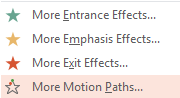 Controlling the animation
Here I am applying Fade effect from Entry Animation
Click to see the effect
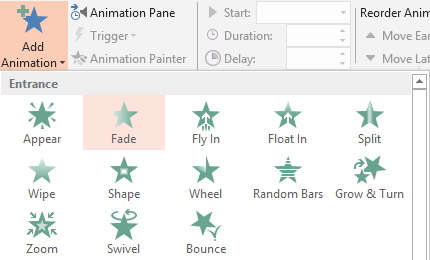 Without animation
With Animation
Fade Effect
The animation effect can be modified using the Animation Pane
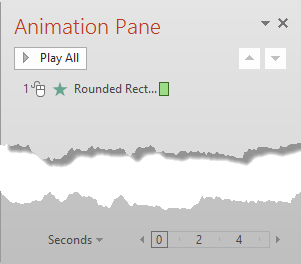 When you have many objects in animation sequence, these names become very confusing.
Therefore, it is a good idea to change these names using Selection Pane
Timeline
Home tab – Select – Selection PaneChange the name of each object to something which is easy to understand
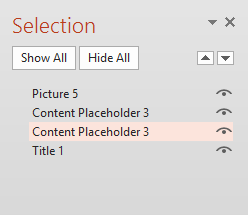 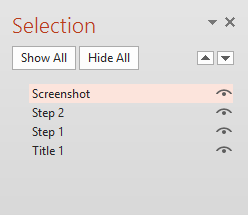 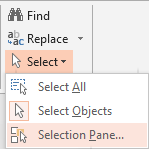 Now the Animation Pane shows the new name. The tool tip shows more details.
Trigger (Click) Sequence Number
Mouse Click
Duration of animation
Type of animation effect
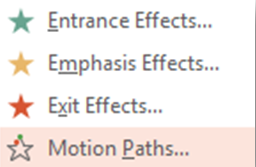 Open the drop-down to view more options
Timing Options
Use Repeat when you want the same action running again and again. For example you want to spin a wheel.

Click to see a spinning wheel.
YOU try this. Spin multiple wheels in ONE click
Select all the wheels and Add  Spin Animation
Select all the animation and open the dropdown – choose Timing
Change the Repeat option to – Until end of the slide
Press Shift F5 to run the animation.
Next slide shows the completed animation
See the Animation Pane sequence.Click to trigger the animation …
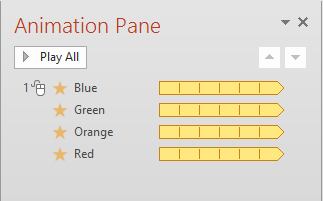 Now change the setting to Start on Click for all four animations and see the difference. Click 4 times ….
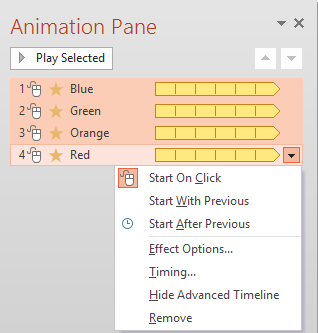 Now change the order of animation.Observe the mouse cursor …
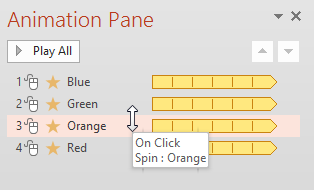 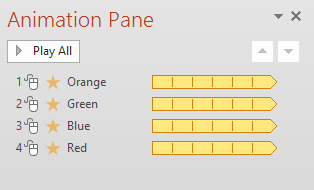 Click 4 times to see the new sequence
Try again to learn more
If you are confused, close this presentation
Do not save
Download it again from the blog site
Start again
Observe existing settings
Tweak them and see the impact